Marie Curie
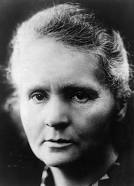 Van Dagôn en noor
Inhoud:GeboorteGestorvenStamboomNobelprijzenEchte naamStudiesTabel van MendeljevRadioactieve stralenUitvindingQuiz
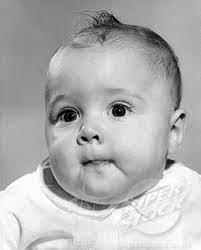 Geboorte
7 november 1867, Warschau, Polen
Gestorven
in 1934
Lichaam te lang blootgesteld aan die radioactieve stralen
Gevolg: leukemie (bloedkanker)
Stamboom van Marie Curie en haar familie (Bron: Wikipedia)
Nobelprijzen:
1 voor Natuurkunde 1903
1 voor Scheikunde/chemie  1911
dochter Irène Joilot-Curie + man Frédéric Joilot ook een Nobelprijs voor Chemie
Jammer weetje: tussen haar 2 Nobelprijzen in stierf haar man door een auto-ongeluk...

J
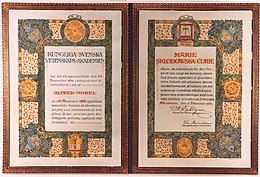 Echte Naam
Maria Skłodowska-Curie
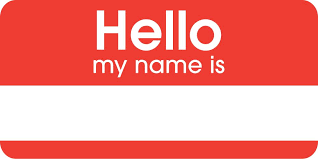 Maria Skłodowska-Curie​
Studies
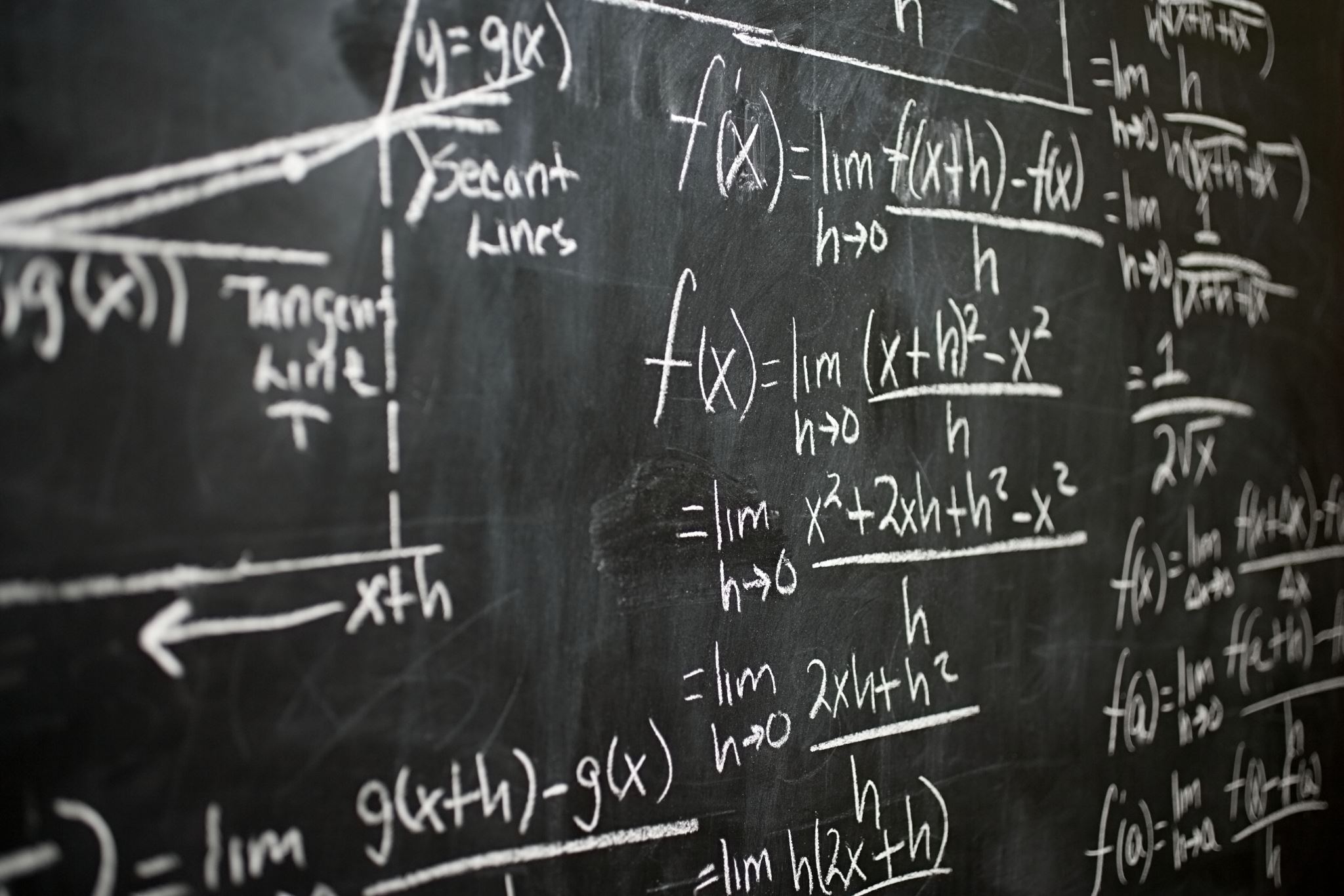 Oudere zus Bronislawa
Eerst lerares
1891
Sorbonne (Parijs)
Chemie, natuurkunde en wiskunde
Tabel van Mendeljev
Radioactieve stralen
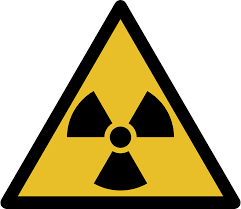 Botbreuken
Gebitsproblemen 
Behandeling tegen kanker
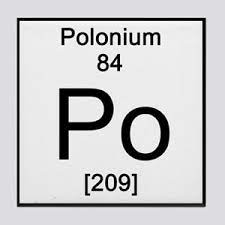 Uitvinding
Na haar universiteit: 

-> onderzoek naar radioactieve stralen: 

Uitvinding: Radium en Polonium
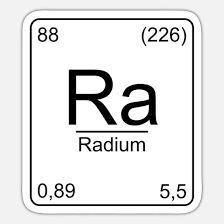 Quiz!!!
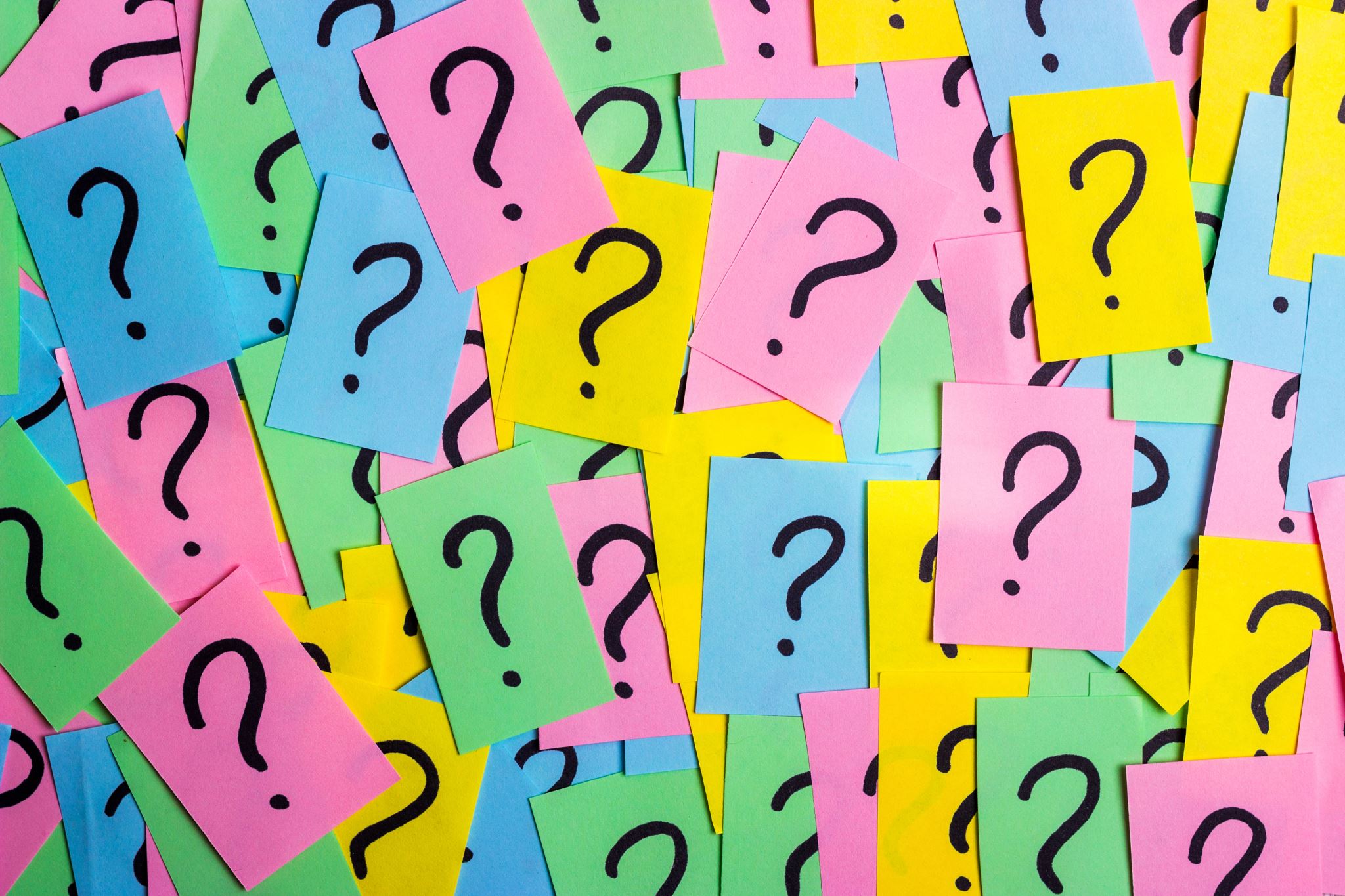 Stap 1: Neem een kladblaadje!Stap 2: Schrijf mooi onder elkaar de getallen van 1 tot 3.Stap 3: Schrijf de onderste dingen op!1) de echte naam van Marie Curie2) Noteer de 2 chemische stoffen die ze uitgevonden heeft.3) Waar studeerde ze: Land, Stad en naam universiteit.
Einde
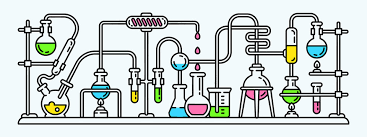 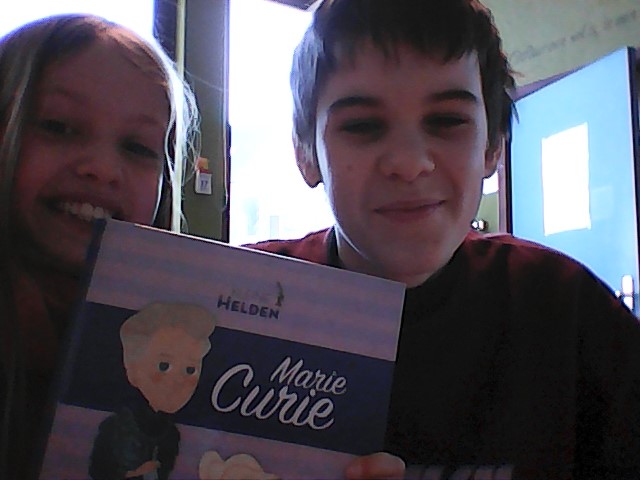